AP World Review: Period 1 In 15 Minutes!
Everything You Need To Know About Period 1 To Succeed In AP World
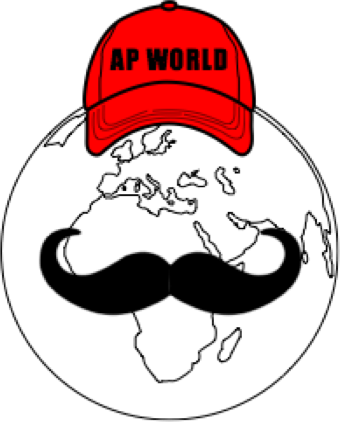 www.APWorldReview.com
Paleolithic Era
2.6 million - 10,000 years ago
Most humans were hunter-gatherers
Paleolithic Tools:
Knives
Spears
Bows and arrows
Fire
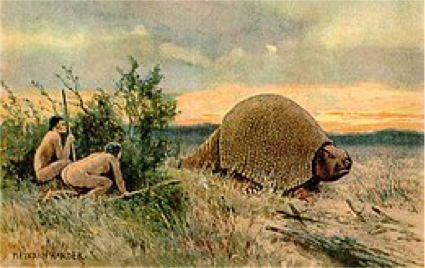 Paleolithic Era Societies
Men were often hunters, women gathered
Egalitarian societies
Most lived in bands of 25-50 people -> no chiefs or kings
Bands exchanged ideas, goods, and people
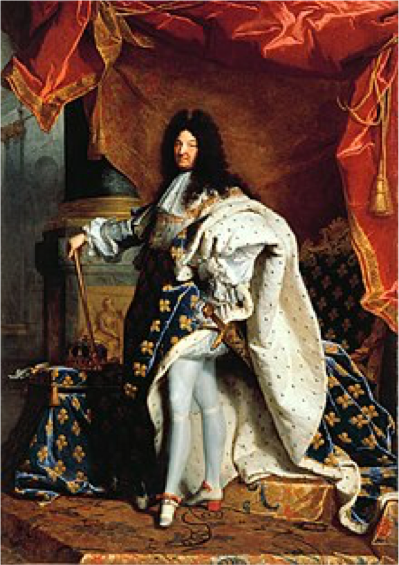 Neolithic Era
10,000 years ago, individuals began to domesticate plants and animals
Led to permanent civilizations
Mesopotamia
Nile River Valley
Sub-Saharan Africa
Indus River Valley
Yellow River Valley
Papua New Guinea
Mesoamerica
Andes
Pastoralists
Raising animals and moving from one grazing area to another
Afro-Eurasia
Impact on environment?
Grass was destroyed in certain areas
Pastoralists were agents of change and helped spread ideas and technology (cultural diffusion)
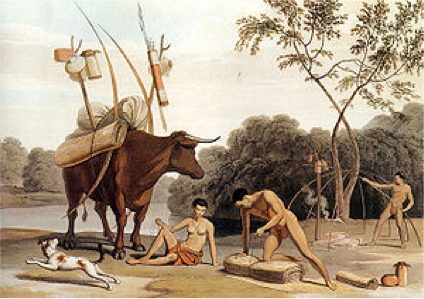 Impact of Neolithic Rev. & Pastoralists
Increase in food supply -> more people -> specialization -> social classes
Artisans, merchants, warriors, scribes, priests, etc.
Pottery can store food and goods -> trade
Wheels helped increase trade and transportation of goods
Patriarchal societies developed:
Men possessed authority over women
As civilizations expanded, so did patriarchy
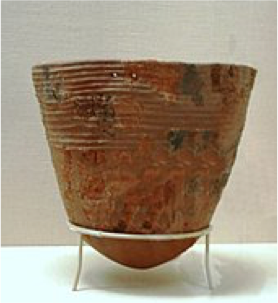 Early Societies & Civilizations
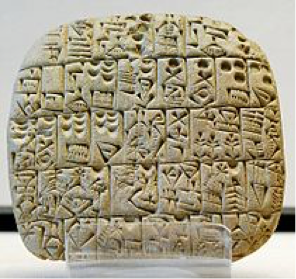 Mesopotamia:
Present-day Iraq
Patriarchal society
Kings were seen as divine
Cuneiform
Codes of Un-Nammu and Hammurabi
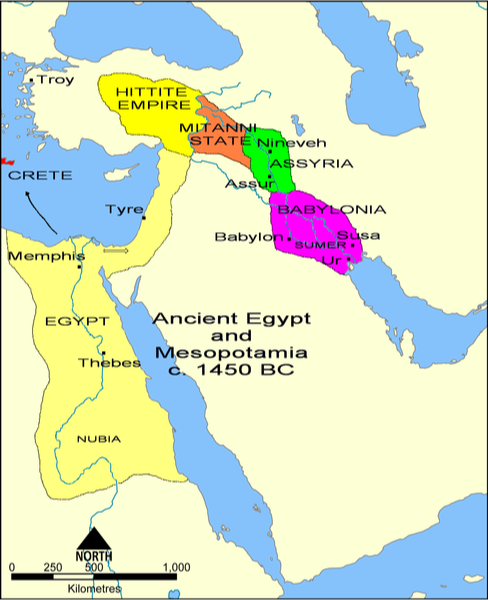 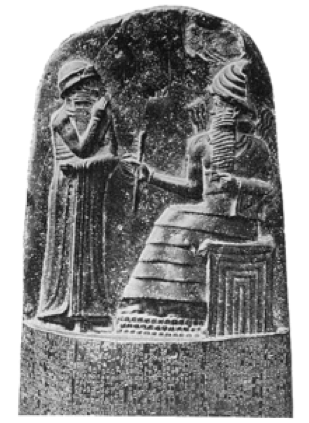 Early Societies & Civilizations
Egypt
Nile River - annual flooding
Pharaohs ruled - claimed to be divine
Pyramids - served as tombs for Pharaohs
Hieroglyphics - writing system in Egypt
Rosetta Stone
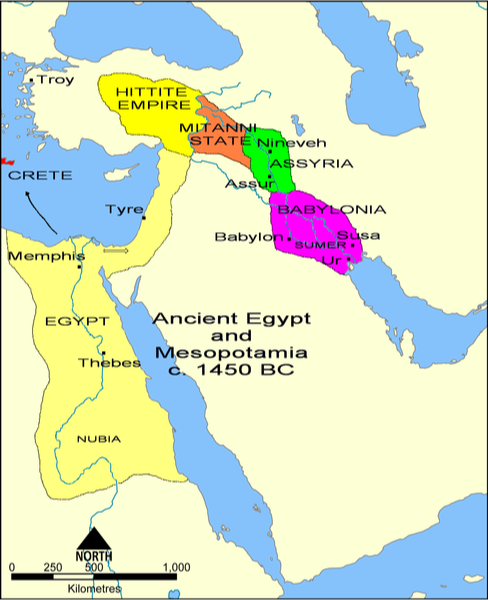 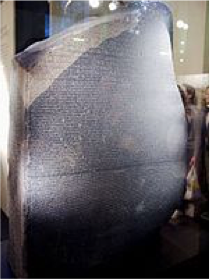 Early Societies & Civilizations
Mohenjo-daro and Harappa
Present-day India
Pictograph language
Social classes - based on different sized houses
Indoor plumbing
Abandoned around 19th century B.C.E.
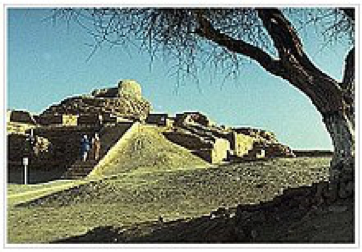 Early Societies & Civilizations
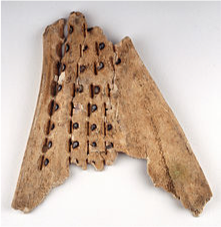 Shang:
Yellow River Valley
Social classes
Strong military
Oracle bones
Olmec:
Present-day Mexico
Agriculture
Calendar and concept of 0
Chavin:
Andean South America
Agriculture and llamas
weak political structure
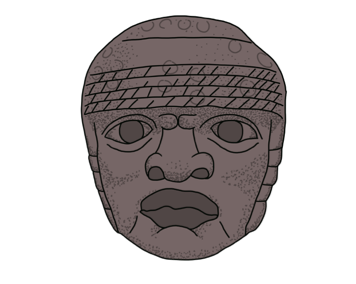 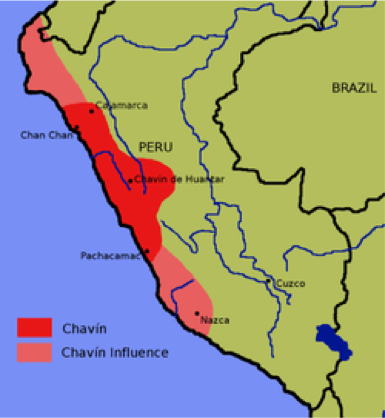 Emergence Of States
States:
Civilizations with a single political government
Emerged in Mesopotamia and Nile River Valley
Rulers claimed to be divine
Supported by upper classes
Large populations allowed states to expand and conquer other areas
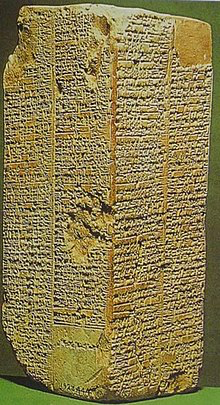 New Weapons And Transportation
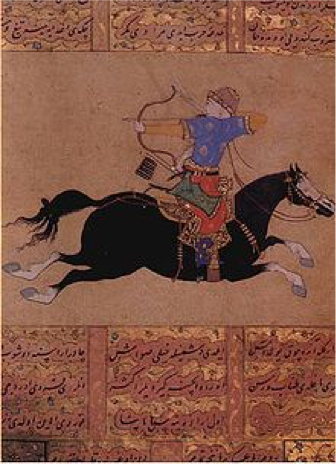 Many were introduced by pastoralists
Composite bow:
Stronger than regular bow
Combined with horses
Chariots:
Increased destructiveness of warfare
Iron weapons:
Stronger than previous weapons
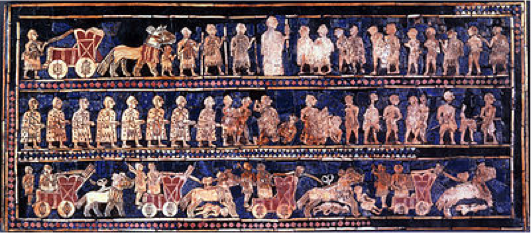 Architecture
Ziggurats:
Mesopotamia - temples and altars were in the center
Pyramids:
Egypt - built for Pharaohs
Defensive Walls:
Sumerian city-states built to fend off invasion
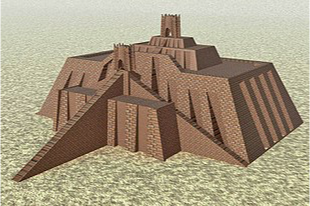 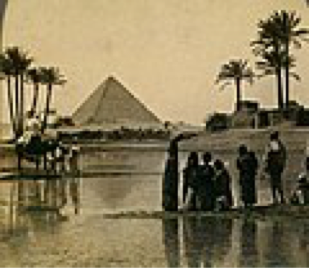 Religions
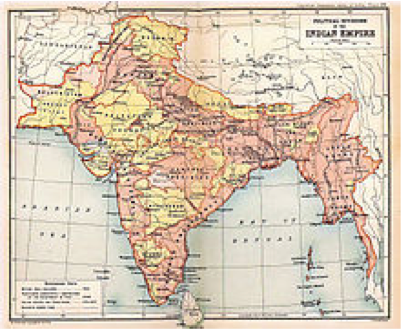 Vedic Religion:
1500-500 B.C.E. - India
Many gods
Precursor to Hinduism
Hebrew Monotheism:
Canaan - Israel, Palestine, Lebanon
Founded by Abraham
Monotheistic
Moses -> 10 Commandments
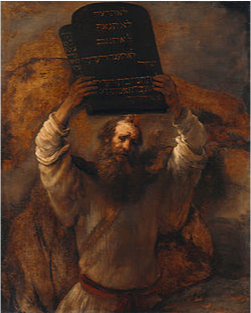 Religions
Zoroastrianism:
Founded by Zarathustra
Belief in one god, heaven and hell
Avestas - texts based on Zarathustra’s beliefs
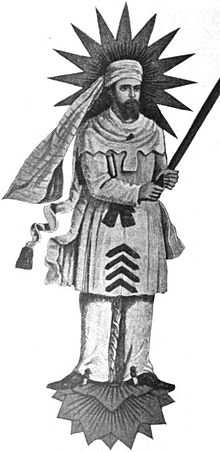 Bantu Migrations
Migrations from West Africa in 3000 B.C.E.
Technology aided in travel
Canoes, iron tools to clear land
Tended to live in small villages
Some were agricultural, some were pastoralists
Matrilineal society
Cultural diffusion!
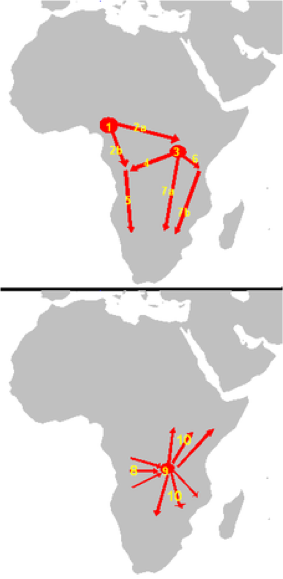 Thanks For Watching!
Best of luck
Check out all the period reviews and Key Concept videos
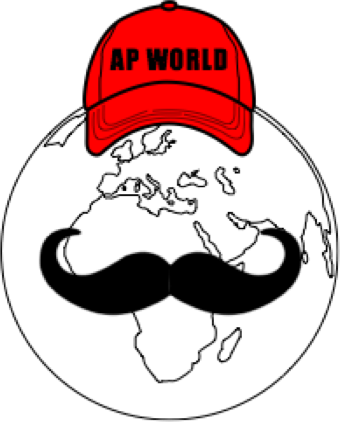